CHÀO MỪNG CÁC THẦY CÔ VỀ DỰ GIỜ, THĂM LỚP
MÔN ĐẠI SỐ 8
Trường:
Giáo viên:
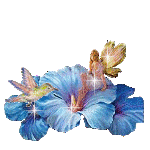 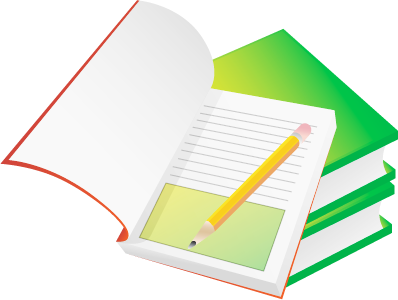 MỞ ĐẦU
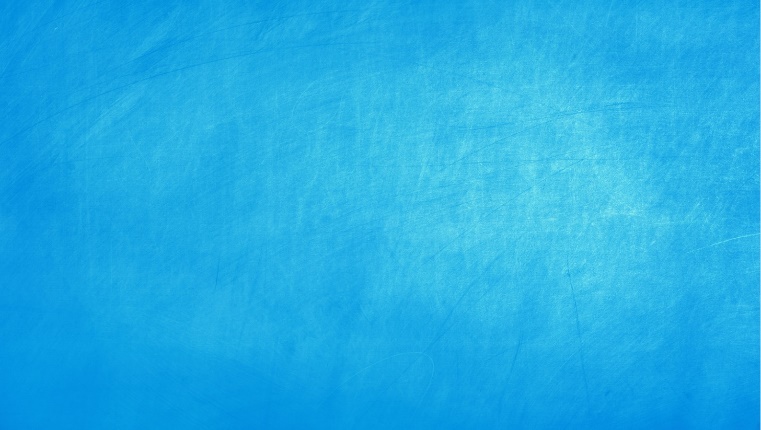 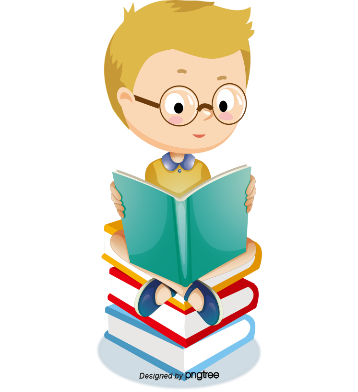 Hoạt động cá nhân
Một ô tô đi từ bến xe Giáp Bát ( Hà Nội) đến thành phố Vinh (Nghệ An) với vận tốc 60 km/h. Hỏi sau t giờ ô tô đó cách trung tâm Hà Nội bao nhiêu kilômét? Biết rằng bến xe Giáp Bát cách trung tâm Hà Nội 7 km và coi rằng trung tâm Hà Nội, bến xe giáp Bát và thành phố Vinh nằm trên cùng một đường thẳng
BÀI 28: HÀM SỐ BẬC NHẤT VÀ ĐỒ THỊ       HÀM SỐ BẬC NHẤT 
(Tiết 1)
HÌNH THÀNH 
KIẾN THỨC
1. Khái niệm hàm số bậc nhất
1.1. Nhận biết hàm số bậc nhất
HĐ1. Công thức tính quãng đường S (km) đi được của ô tô sau t (h) với vận tốc 60 km/h là:
S = 60t
Quãng đường S là một hàm số của thời gian t không?
Quãng đường S là một hàm số của thời gian t
HĐ2. Công thức tính khoảng cách d từ vị trí của ô tô đến trung tâm Hà Nội sau t giờ là:
d  = 60t + 7
HĐ3.Từ kết quả của HĐ 2,  hoàn thành bảng sau:
307
247
187
127
67
Khoảng cách d có phải là một hàm số của thời gian t
Khoảng cách d có phải là một hàm số của thời gian t không?
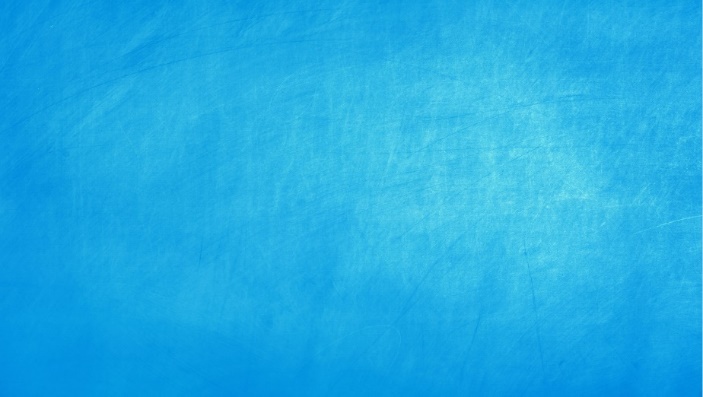 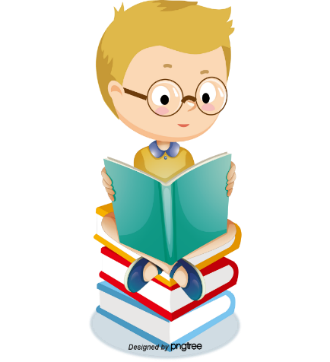 1. Khái niệm hàm số bậc nhất
1.1. Nhận biết hàm số bậc nhất
Hàm số bậc nhất là hàm số cho bởi công thức y = ax + b,
 trong đó a, b là các số cho trước và b    0
Ví dụ 1.
a)  Nếu y tỉ lệ thuận với x, tức là y = kx thì y là một hàm số bậc nhất của x với  a = k, b = 0.
b = 3
với a = - 2;
3
b)  Hàm số y = - 2x + 3 là một hàm số bậc nhất
- 2
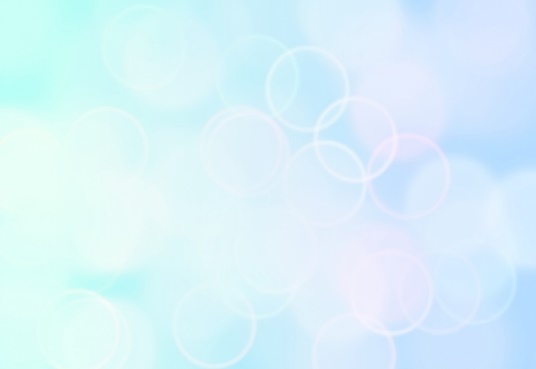 ?
Trong các hàm số sau, những  hàm số nào là hàm bậc nhất?
Vận dụng
a) Công thức chuyển đổi x (km) sang y (dặm). Công thức y theo x là:
thì y là hàm số bậc nhất của x
b) 55 (dặm/giờ)  = 88,495 (km/h)
Vì quy định vận tốc tối đa là 80km/h trên quãng đường ấy, do đó ô tô chạy với vận tốc 88,495 km/h là vi phạm luật giao thông
Tranh luận
Bạn vuông trả lời đúng vì:
Ta có y là hàm bậc nhất theo x với:
LUYỆN TẬP
Bài 7.24 Trang 50
là hàm số bậc nhất có:  a = -3 và b = 1
là hàm số bậc nhất có a = 0,6 và b = 0
là hàm số bậc nhất có:
Bài 7.25 Trang 50
Cho hàm số bậc nhất y = ax + 3  (1)
a = 2
a + 3 = 5
Thay x = 1 và y = 5 vào (1) ta được
Vậy x = 1 và y = 5 thì a = 2
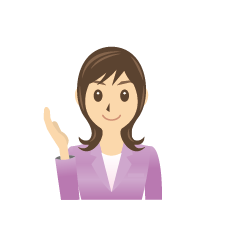 HƯỚNG DẪN VỀ NHÀ
- Đọc lại toàn bộ nội dung bài đã học.
- Ghi nhớ khái niệm hàm số bậc nhất, nhận biết hàm số và xác định chính xác hệ số a, b của hàm số đó : Tính chính xác giá trị của hàm số theo bảng giá trị.
- Làm lại bài tập 7.24; 7.25; SGK trang 50
- Đọc tìm hiểu mục 2 về đồ thị của hàm số bậc nhất. Hoàn thiện HĐ4, HĐ5 trang 48 và 49. Tìm hiểu cách vẽ đồ thị hàm bậc nhất Trang 49. Hoàn thiện phiếu học tập câu. hỏi 1, 2 và 3 (gửi phiếu về nhà qua zalô nhóm)